Trends in de ontwikkeling van nieuwe hulpmiddelen: het commerciële perspectief
Ing. Frank Allemeersch
Algemeen Directeur Sensotec nv
Trends
Technologische hulpmiddelen en diensten specifiek voor het compenseren van een visuele beperking
Commerciëel perspectief (assistive technology industry -hulpmiddelenindustrie)
Terugblik:
Terugblik:
voor 1970:
Nog geen “assistive industry”
Geïsoleerde ontwikkelingen van  eenvoudige tot complexe hulpmiddelen
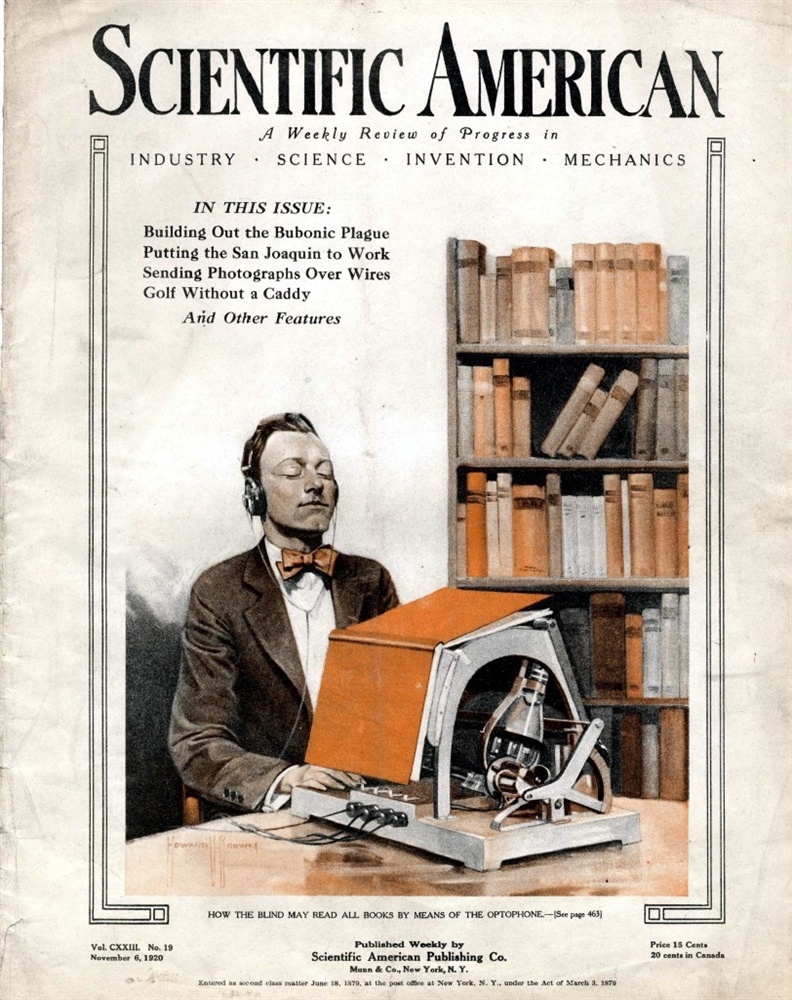 Optophone – eerste voorleesmachine
(1913, Dr. Edmund Fournier D’Albe)
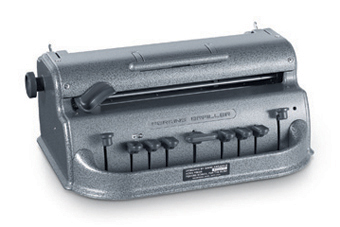 Brailleschrijfmachine 
(1939, David Abraham)
Terugblik:
vanaf 1970
Vroegste ontwikkelingen en oprichting eerste bedrijven actief in de sector (vooral US en Duitsland):
Videomat (1971, Reinecker)
Telesensory Optacon (1971)
Braillex (1975, Papenmeier)
Elekul (1981, Prof. Dr. Guido François)
Braildec (1985, Sensotec)
Terugblik
Vanaf 1970
Pioniersmentaliteit
Gebruikers nog zeer tolerant
Productiereeksen nog zeer klein
Weinig concurrentie
Commerciële en niet commerciële ontwikkelaars en aanbieders
Terugblik
Vanaf 1970
Eerste wetenschappelijke conferenties
Eerste grote hulpmiddelenbeurzen
Eerste vaktijdschriften
Verstrekkingbeleid in kinderschoenen
Terugblik
Vanaf eind jaren 80:
Bedrijven professionaliseren snel
Aantal bedrijven groeit
Impact verstrekkingbeleid
Universiteiten en onderzoekscentra als partners
Europese initiatieven (TIDE)
TIDE: CAPS project
Terugblik
Van technologie gedreven naar gebruikersgedreven
Productie wordt uitbesteed
Productiereeksen worden groter
Marketing doet zijn intrede
Van DOS naar Windows
Gebruikers worden veeleisend
Terugblik
Vanaf 2000
Zwaartepunt van hardware naar software en diensten
Toegang tot WWW en internet
Daisy
Bikkelharde concurrentie
Aantal bedrijven in faling of overgenomen
Terugblik:
Prijs wordt determinerend in heel wat landen
Design for All wint veld
Bedrijven werken samen op vlak van ontwikkeling
Concepten zoals rebranding doen intrede
Time-to-market uiterst belangrijk
Vooruitblik:
Traditionele markten verzadigd
Nieuwe groeimarkten
Globalisering
Vooruitblik
Uitdaging 1:
Het hoofd bieden aan vloedgolf van (goedkope) producten uit lagelonenlanden
Vooruitblik
Uitdaging 2:
Veelheid aan besturingssystemen met een alsmaar kortere levensduur
Vooruitblik:
Uitdaging 3:
Impact van nieuwe technologieën en commerciële modellen:
Open Source
Apps & App Stores
Cloud Computing
Vooruitblik:
Open Source:
Pro:
Nu ook op Windows & Mac
Intrinsiek kostenefficiënter
Onuitputbare pool aan ontwikkelaars
Broncode voor iedereen beschikbaar en door iedereen aanpasbaar
Contra:
Geen garanties op continuïteit in ontwikkeling
Geen bescherming ontwikkelingsinvesteringen
Vooruitblik
Open Source
Open vragen
Wat met installatie en support?
Commerciëel model bruikbaar voor hulpmiddelenindustrie?
Vooruitblik
Apps & App Stores
Pro
Zeer efficiënte distributie
Enorm marktbereik
Contra
Niet de minste controle op distributie
Artificiële barrières voor introductie
1/3 omzet gaat naar App Store
Vooruitblik
Apps & App Stores
Open vragen
Support?
Marketing?
Wat met dealernetwerk?
Vooruitblik
Cloudcomputing
Pro:
Dataopslag
Gebruik online applicaties
Geen problemen met incompatibiliteiten
Samenwerken wordt makkelijker
Contra:
Werkende internet connectie nodig
Kosten verbonden aan internet connectie
Onzekerheid omtrent veiligheid data
Privacy
Vooruitblik
Cloudcomputing
Nieuw marktsegment
Onafhankelijk van besturingssysteem op client
Gebruiker werkt steeds met de meest recente versie van de software
Vooruitblik
Cloudcomputing
Nieuw marktsegment
Toegankelijkheid met schermlezer
Ontwikkeling specifieke software voor toegankelijkheid applicaties in de cloud
Cloud applicaties specifiek voor personen met een beperking (tekstherkenning, daisy-conversie, muziek, braille, eenvoudig portaal naar andere applicaties)
Toegankelijkheidsprofielen in de cloud
Vooruitblik
Cloudcomputing:
Uitdagingen:
Offline applicaties blijven nodig
Auteursrecht: een actie op een server in de cloud is niet hetzelfde als op een privé pc
Toegankelijkheid dient ingebakken in de applicaties (design for all)
Commerciële modellen bedenken die effectief werken
Vooruitblik
Wat met hardware?
Evolutie minder drastisch
Specifieke hardware oplossingen worden gedeeltelijk vervangen door meer generieke oplossingen
Focus op goedkoper maken van de hardware oplossingen
Conclusies:
Detecteren trends niet eenvoudig en riskant
Devies moet blijven:

Als sociaal ondernemer blijven inzetten op volwaardige inclusie van personen met een beperking